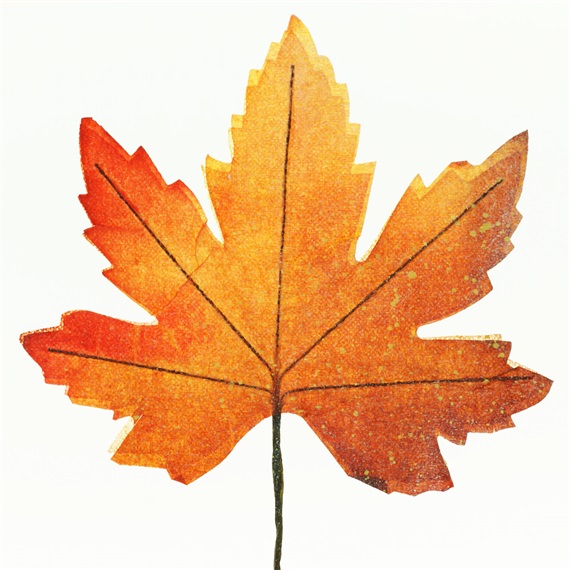 KI VAGYOK ÉN?
FALEVÉL
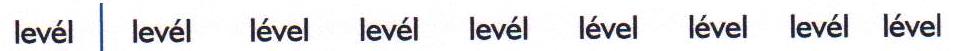 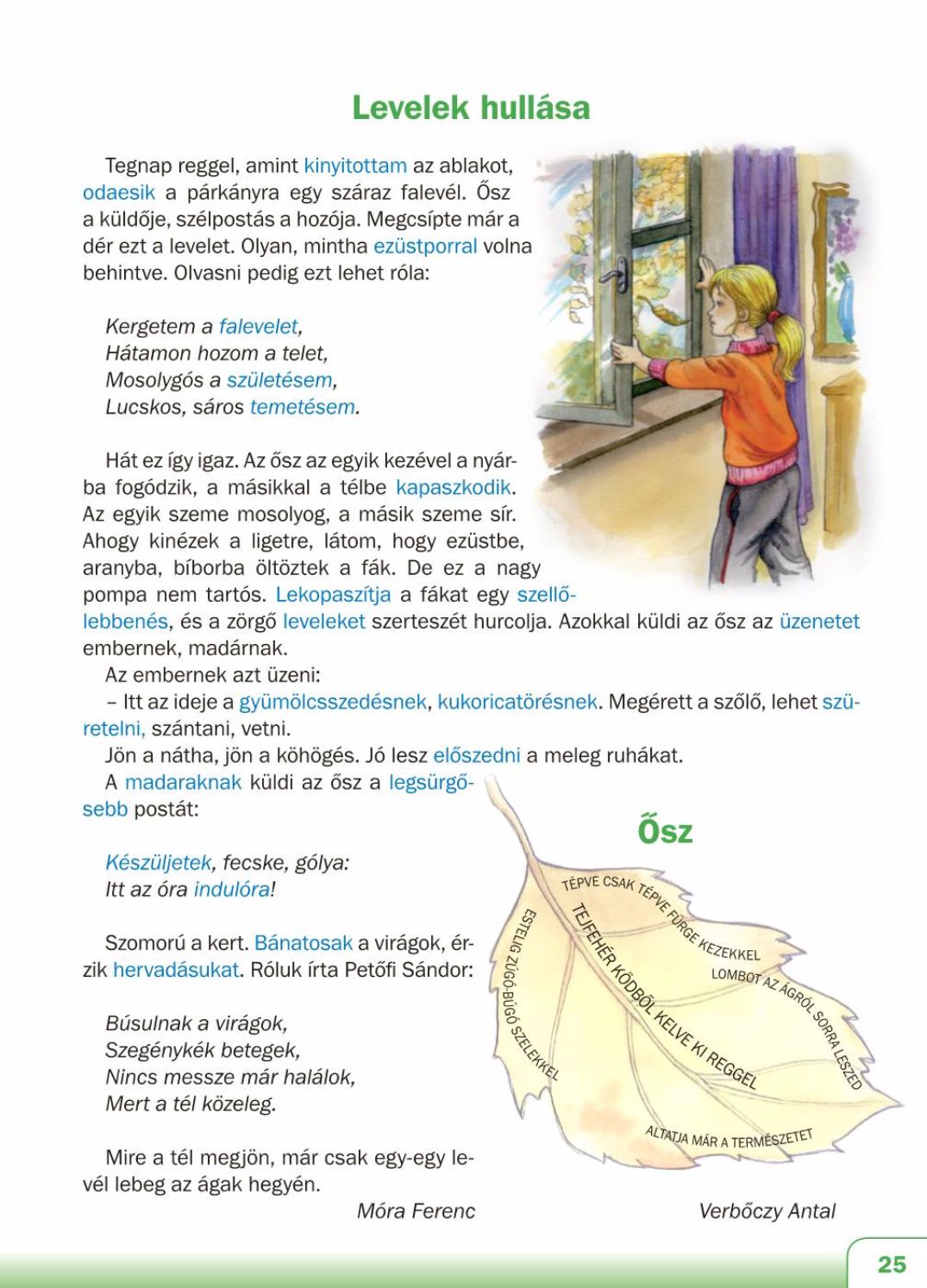 Esett.
Esett egy falevél.
Esett egy száraz falevél.
Reggel esett egy száraz falevél.
Tegnap reggel esett egy száraz falevél.
Tegnap reggel a párkányra esett egy száraz falevél.
[Speaker Notes: Mondatbővítés – mondat elmondása egyénenként]
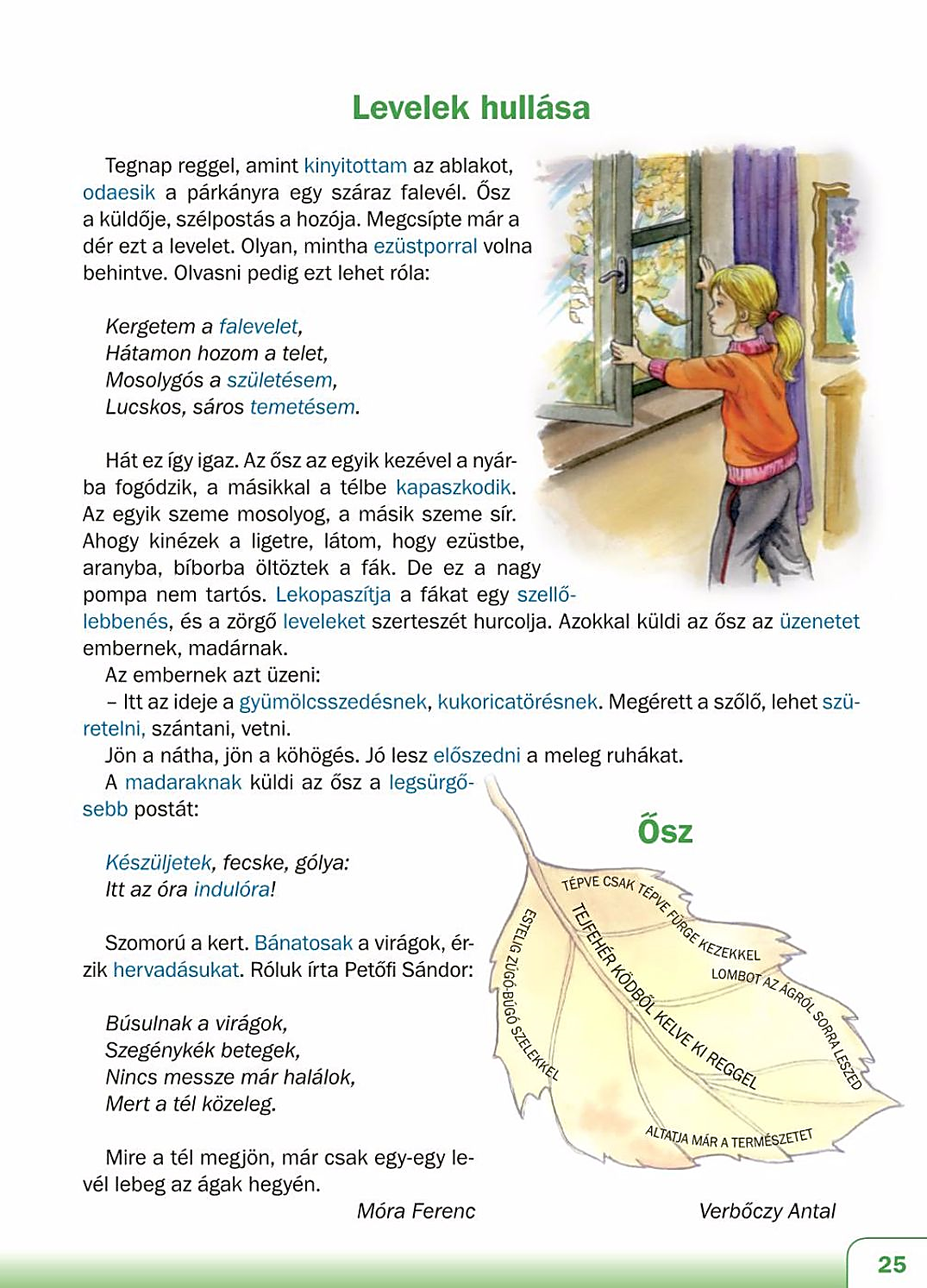 Verbőczy Antal
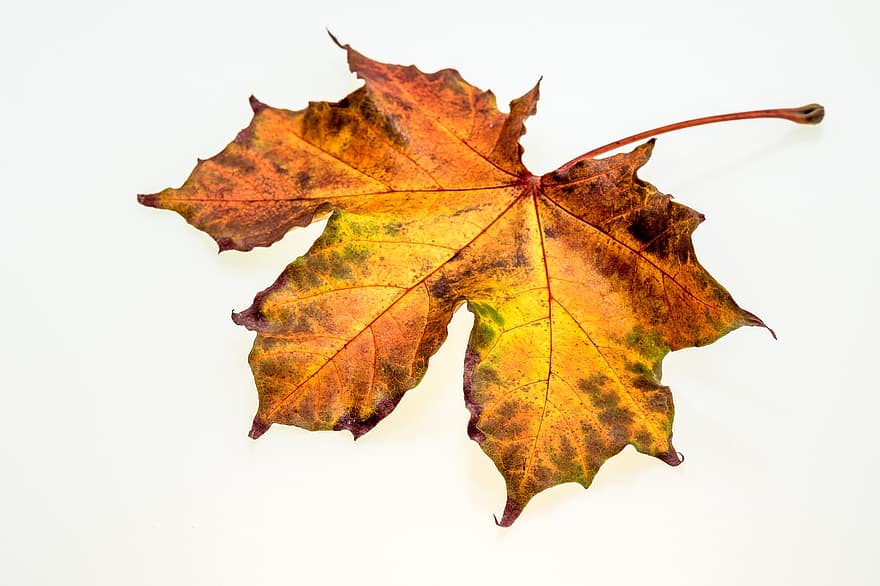 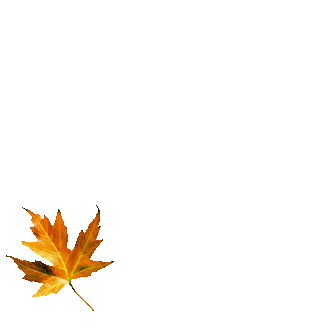 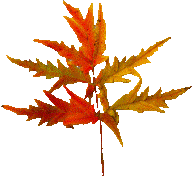 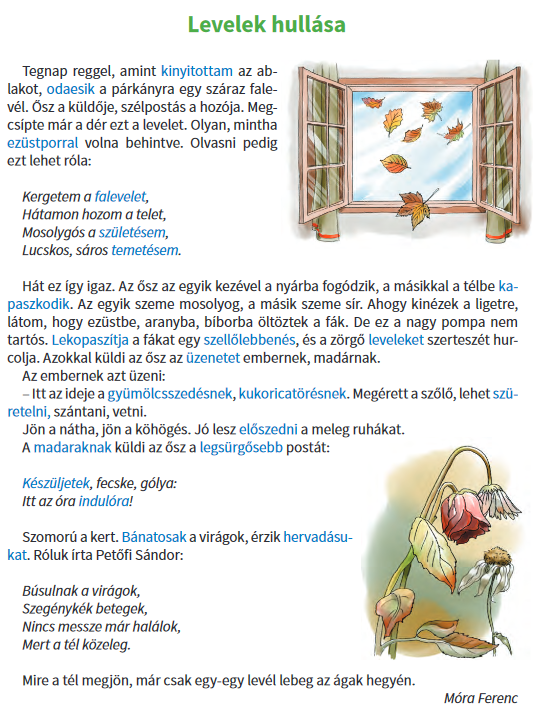 MI-RE U-TAL?
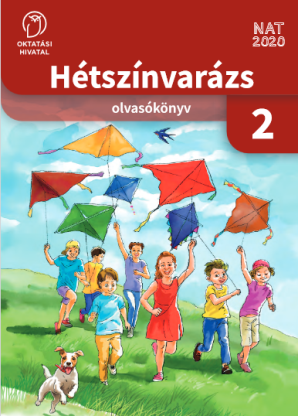 Szövegforma
párbeszéd
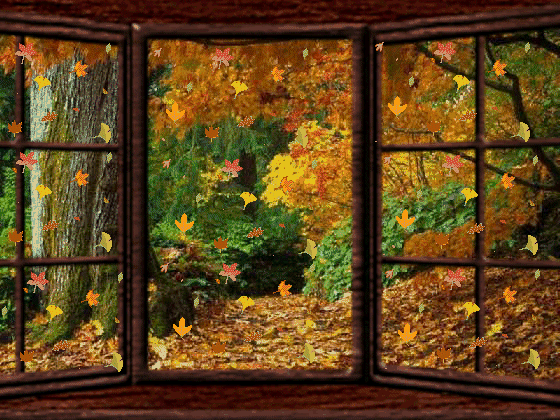 NE-KEM EZ A SZÖ-VEG…
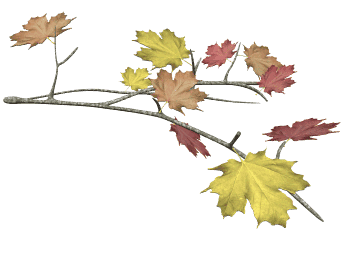 BEMUTATÁS
MILYEN HANGOKAT HALLOTTÁL?
MILYEN SZÍNEKET LÁTTÁL?
MILYEN ILLATOKAT ÉREZTÉL?
Melyik az igaz állítás?
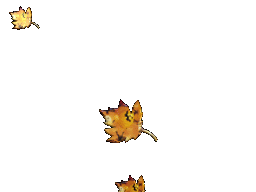 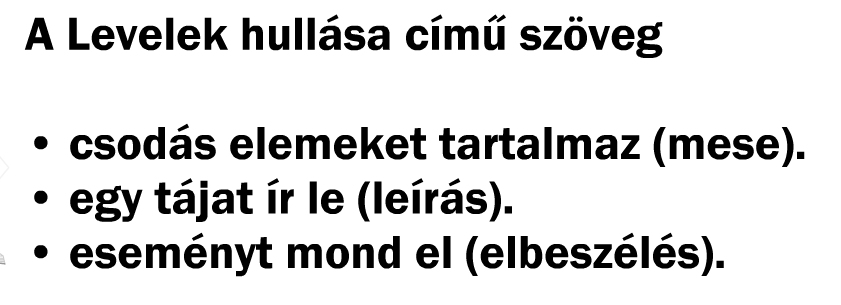 1.
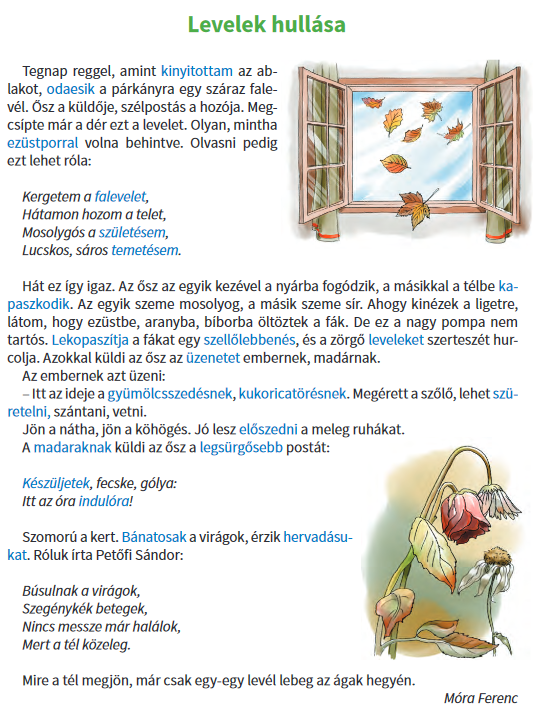 Részekre osztás
2.
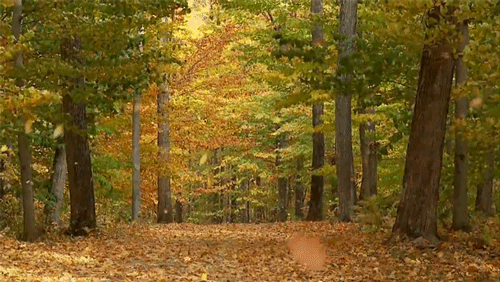 3.
4.
5.
1.
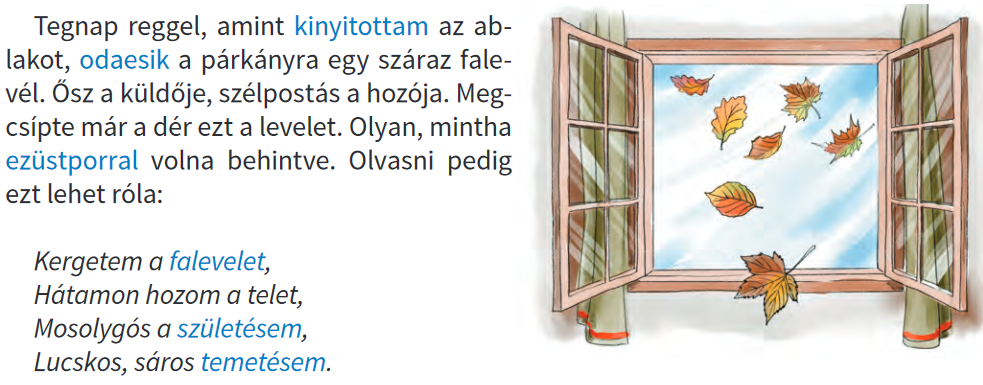 NÉMA OLVASÁS
Ki küldte?
Ki hozta?
SÜRGŐS POSTA A MADARAKNAK
POSTÁNK ÉRKEZETT
Milyen volt a levél?
ŐSZI TÁJ
NÖVÉNYEK ŐSSZEL
ÜZENET AZ EMBEREKNEK
[Speaker Notes: Mi lehet a címe az első résznek?]
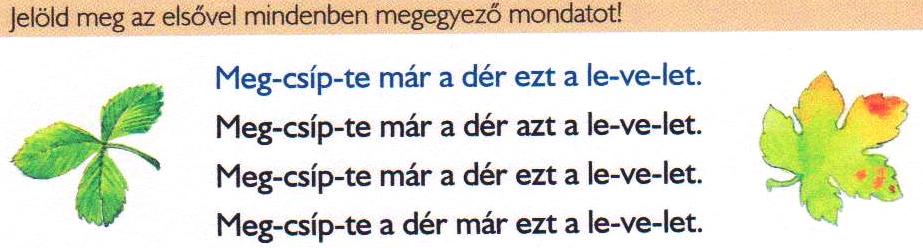 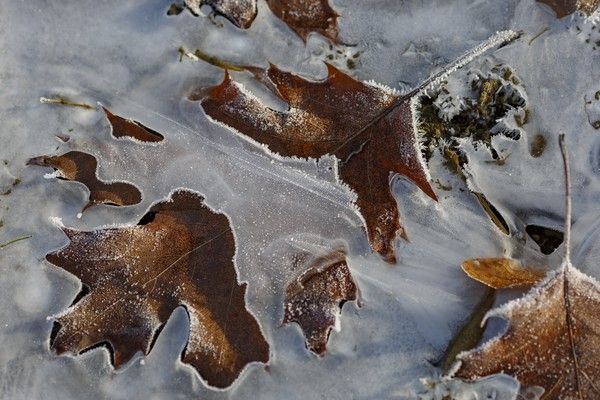 ?
2.
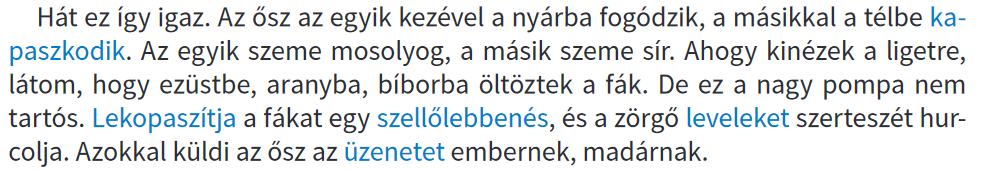 NÉMA OLVASÁS
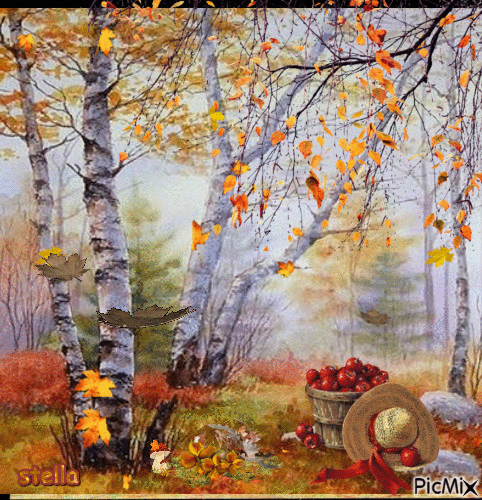 SÜRGŐS POSTA A MADARAKNAK
ŐSZI TÁJ
NÖVÉNYEK ŐSSZEL
ÜZENET AZ EMBEREKNEK
[Speaker Notes: Mi lehet a címe a 2. résznek?]
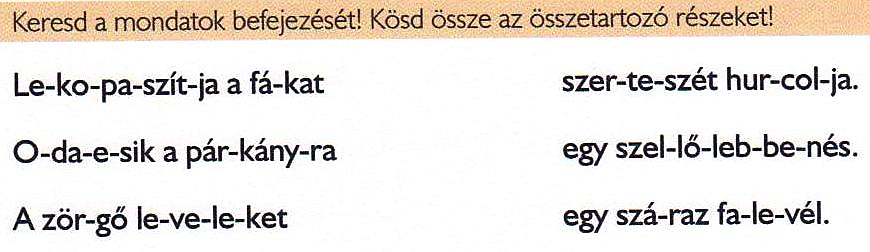 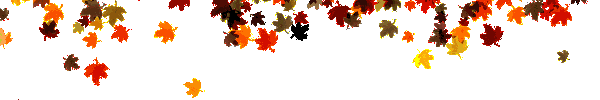 3.
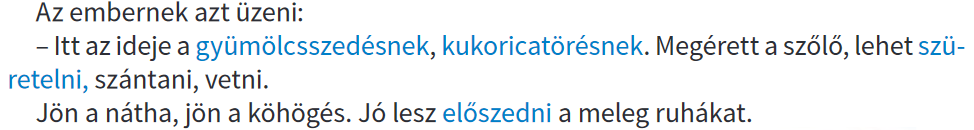 NÉMA OLVASÁS
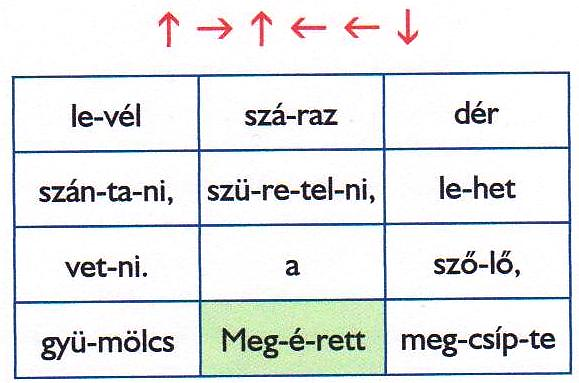 MIT ÜZEN AZ EMBEREKNEK?
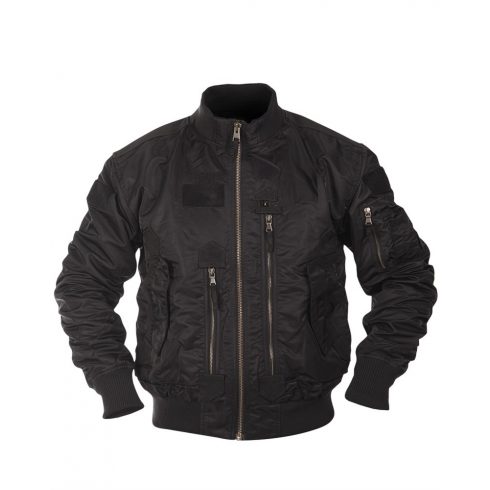 SÜRGŐS POSTA A MADARAKNAK
ÜZENET AZ EMBEREKNEK
NÖVÉNYEK ŐSSZEL
Melyikkel , mit tesznek?
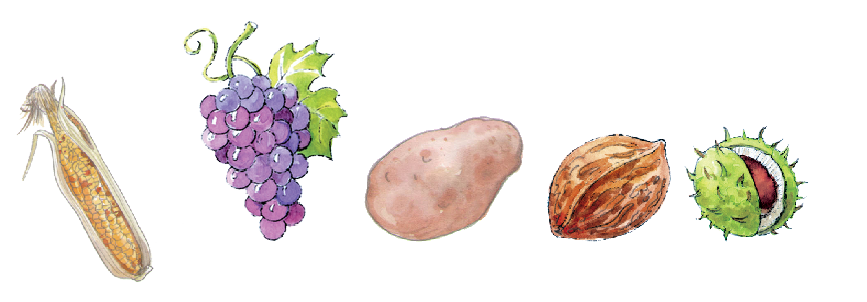 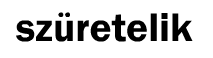 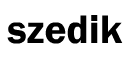 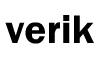 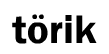 4.
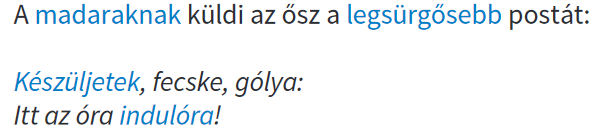 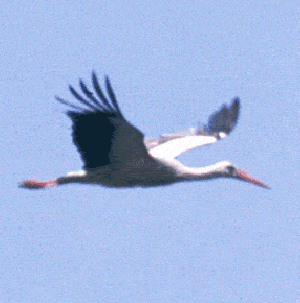 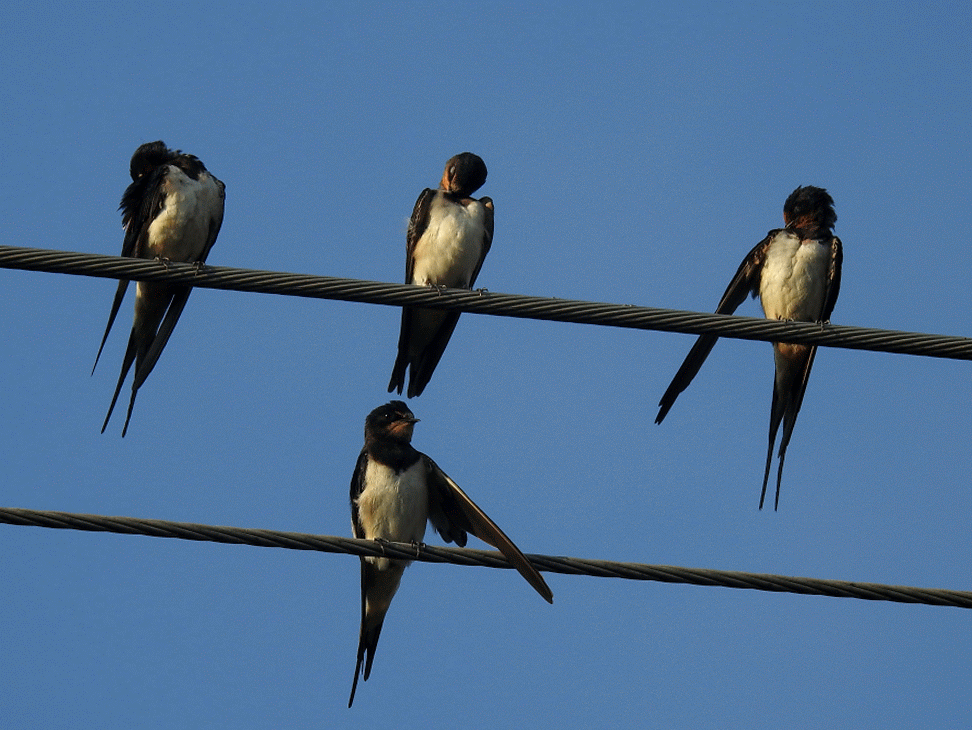 SÜRGŐS POSTA A MADARAKNAK
NÖVÉNYEK ŐSSZEL
5.
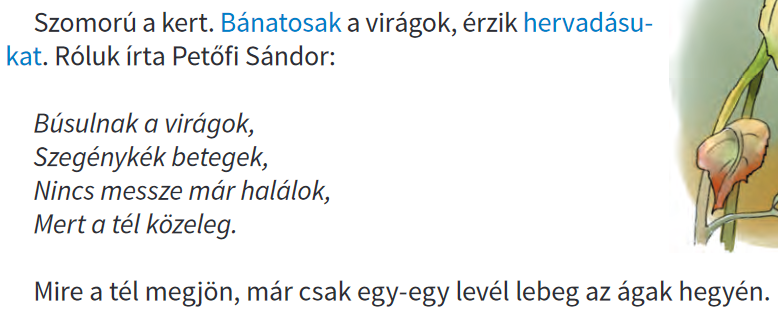 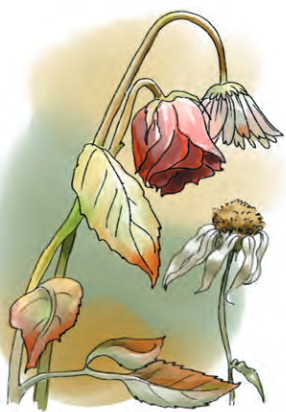 NÖVÉNYEK ŐSSZEL
ki
kinyit
kinyitott
kinyitottam
gyümölcs
gyümölcsszedés
gyümölcsszedésnek
[Speaker Notes: Hangos olvasás közösen – mondatalkotás (szövegből kikeresés]
kukorica
kukoricatörés
kukoricatörésnek
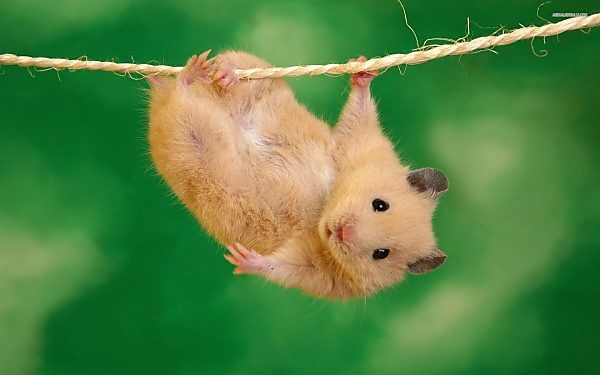 fo-gó-dzik
fo-gódz-ko-dik
ka-pasz-ko-dik
[Speaker Notes: Hangos olvasás – jelentése, magyarázata - mondatalkotás]
ab-lak-desz-ka
kö-nyök-lő
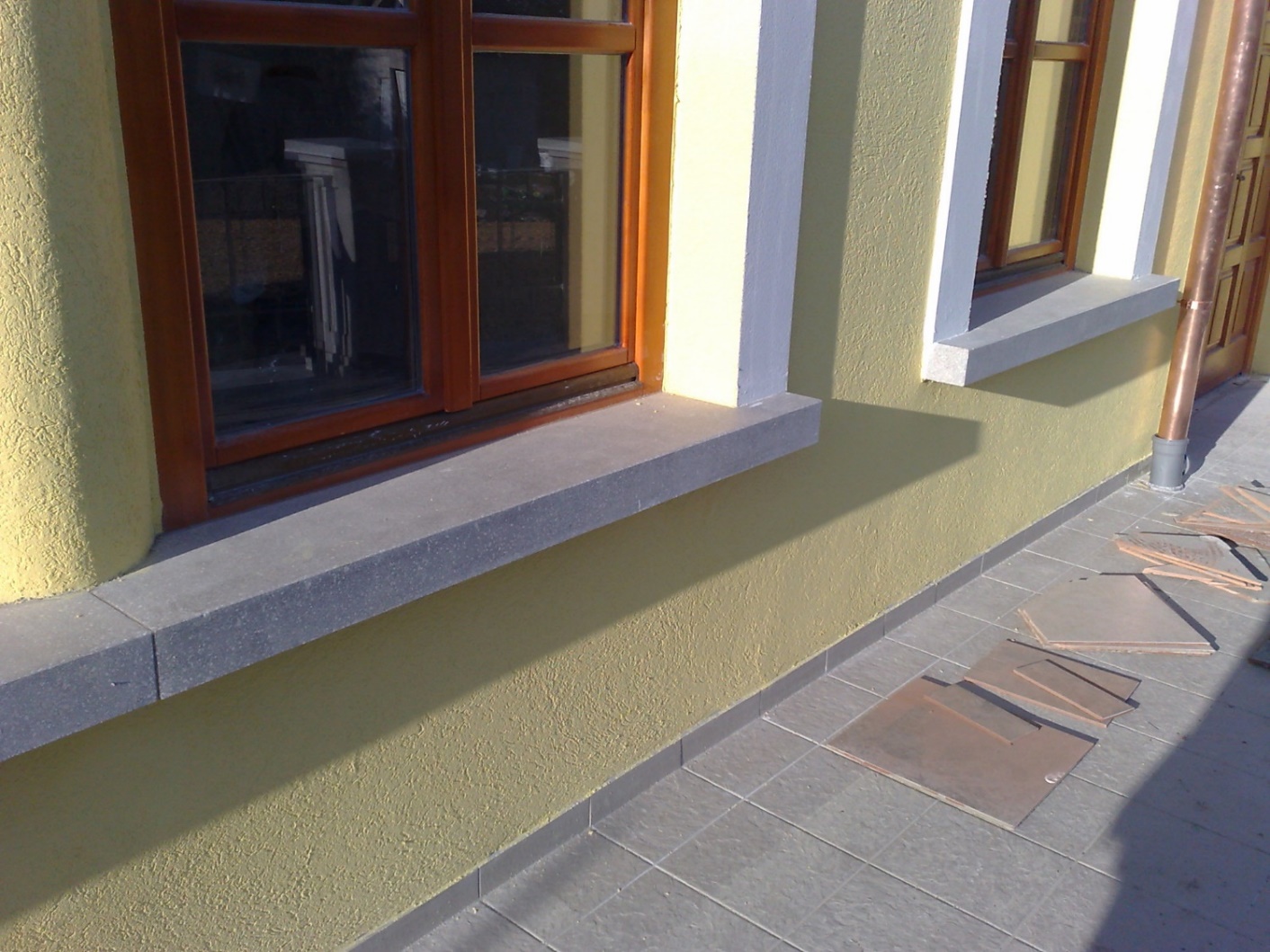 pár-kány
sza-na-szét
széj-jel
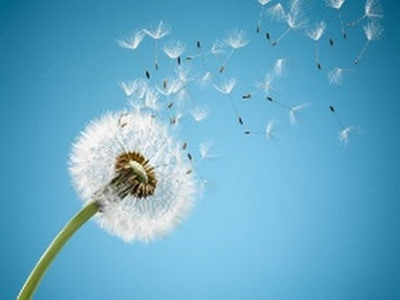 szer-te-szét
her-va-dá-su-kat
e-züst-por-ral
leg-sür-gő-sebb
szel-lő-leb-be-nés
ké-szül-je-tek
le-ko-pa-szít-ja
[Speaker Notes: Hangos olvasás]
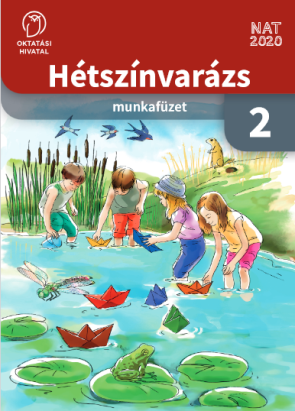 16.
https://youtu.be/MVqGxs77FRQ
Lekopaszodnak a fák.
Elszínesednek a 
levelek – megcsípi 
a dér őket.
Útra kelnek a gólyák 
és a fecskék.